Мастер - класс
«Развитие основ функциональной грамотности у детей старшего дошкольного возраста посредством использования корректурных таблиц»
Чеботаева Наталья Александровна,
воспитатель высшей 
квалификационной категории 
МБДОУ ДС № 33 «Аленка» г.Светлоград
г.Светлоград, 2023г.
Мы принуждаем наших детей заучивать огромный груз мёртвых знаний, на что уходит особо ценное время жизни. Именно на этом отрезке жизни, а не потом когда-либо, растущий и взрослеющий человек мог бы получить мощное развитие талантов и способностей, познавательных мотивов и взглядов, составить в себе целостную картину мира.                                                                                                                                 Ш. А. Амоношвили
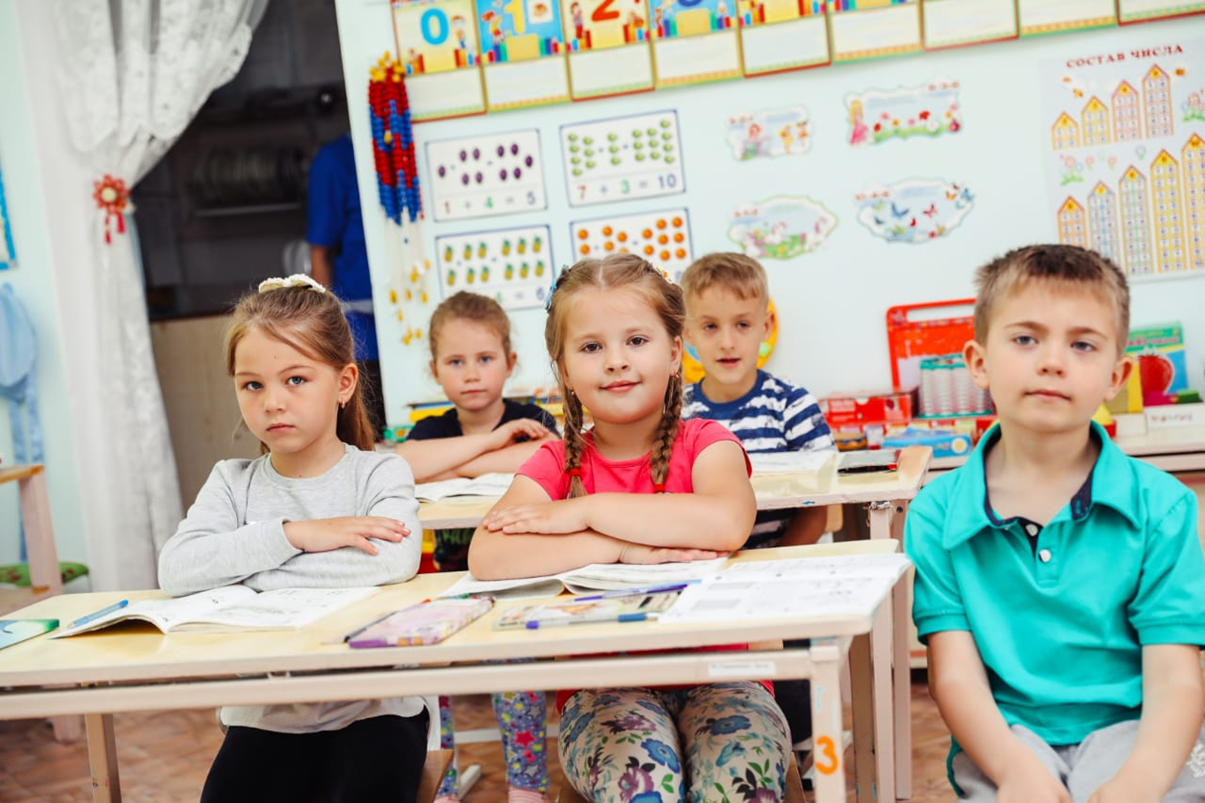 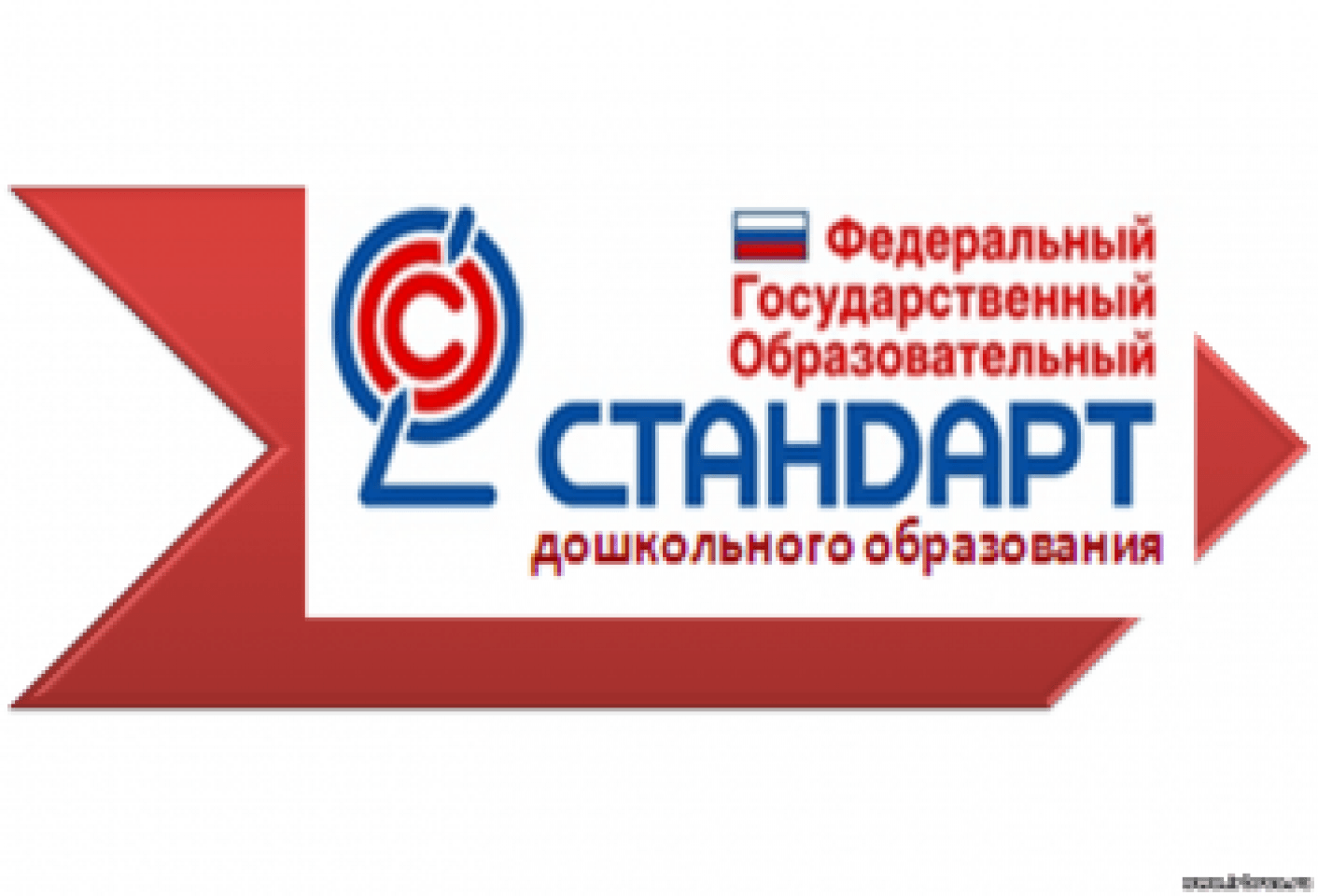 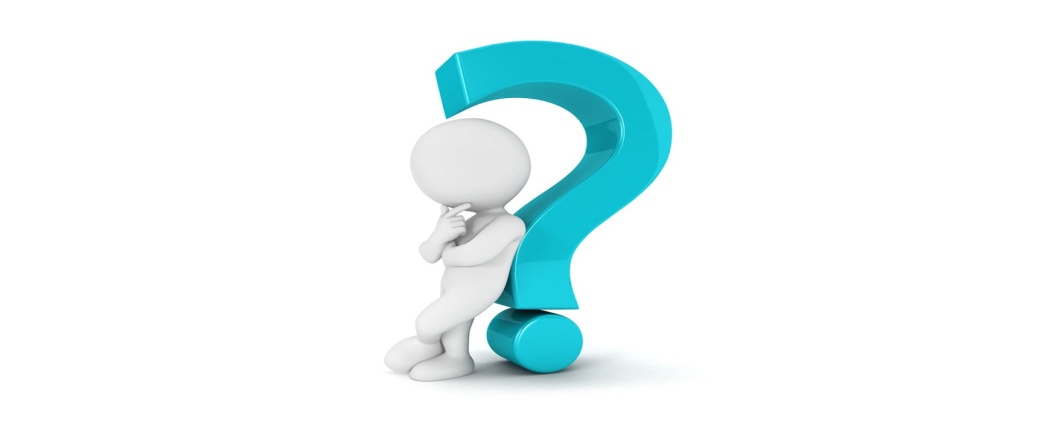 Каков должен быть выпускник ДОУ?
Успешный
Сообразительный
Инициативный
Самостоятельный
Любознательный
Способный к волевым усилиям
Активный, уверенный в своих силах
Функциональная грамотность рассматривается как способность использовать все постоянно приобретаемые в жизни знания, умения, и навыки для решения максимально широкого диапазона жизненных задач в различных сферах человеческой деятельности, общения и социальных отношений.
Составляющие функциональной грамотности 
(ключевые компетенции или универсальные учебные действия)
организационные
интеллектуальные
оценочные
коммуникативные
«Развитие основ функциональной грамотности у детей старшего дошкольного возраста посредством использования корректурных таблиц»
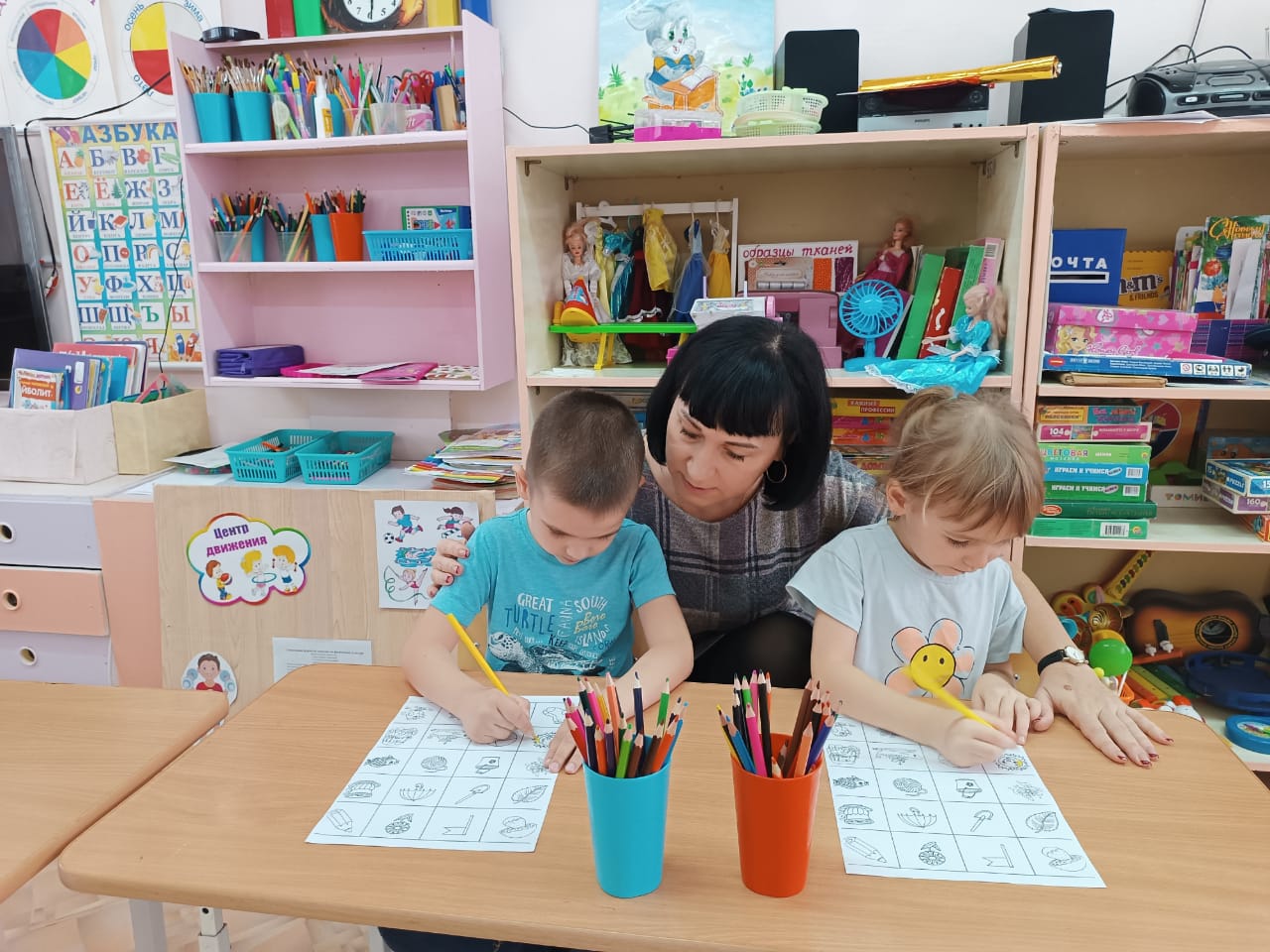 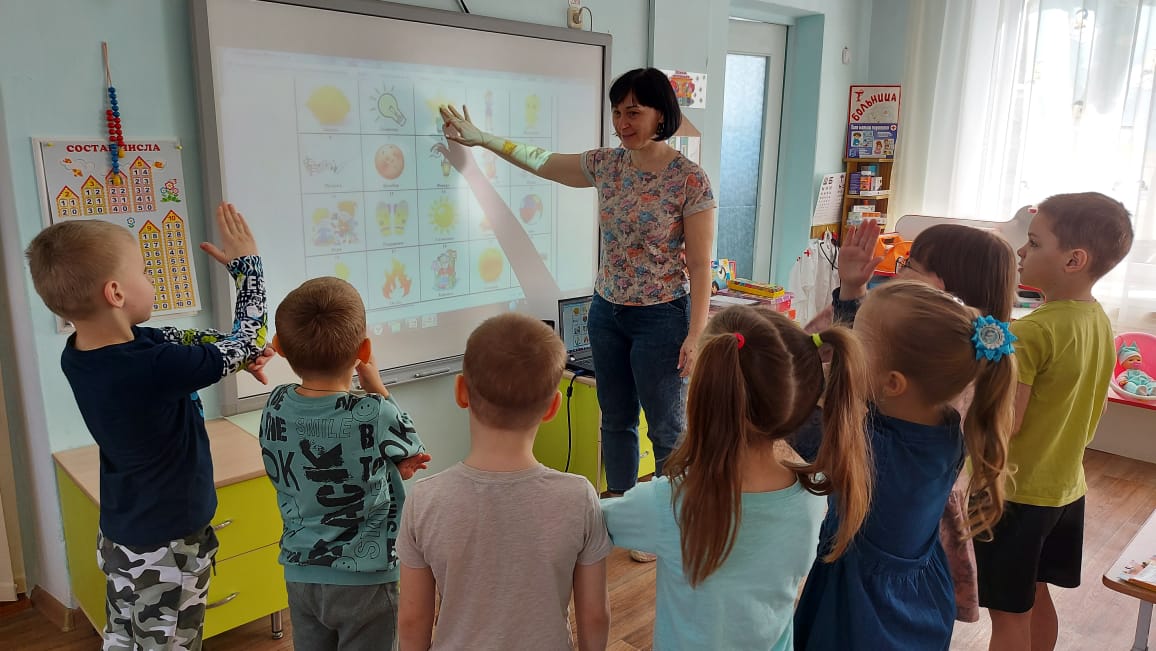 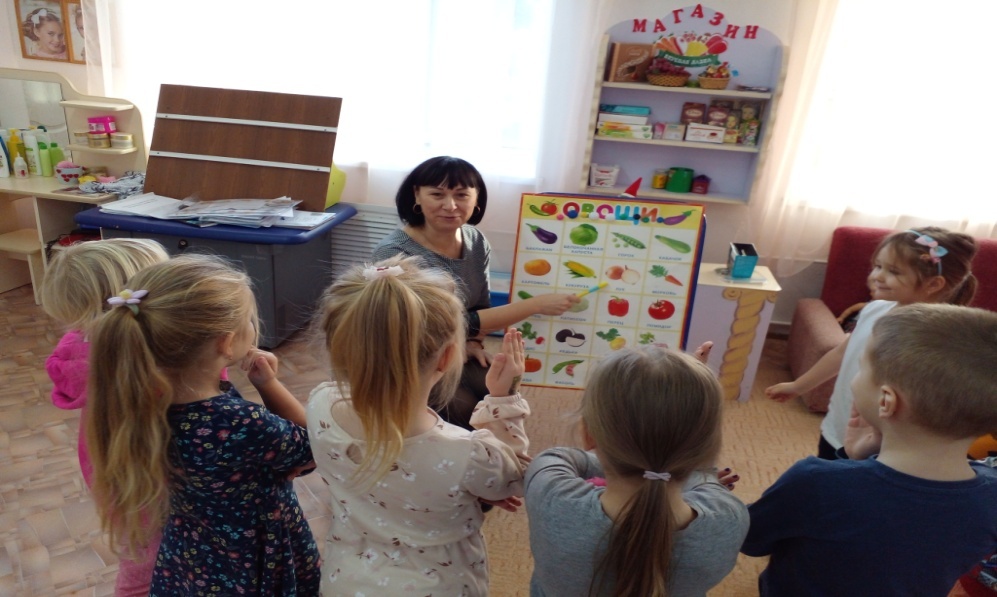 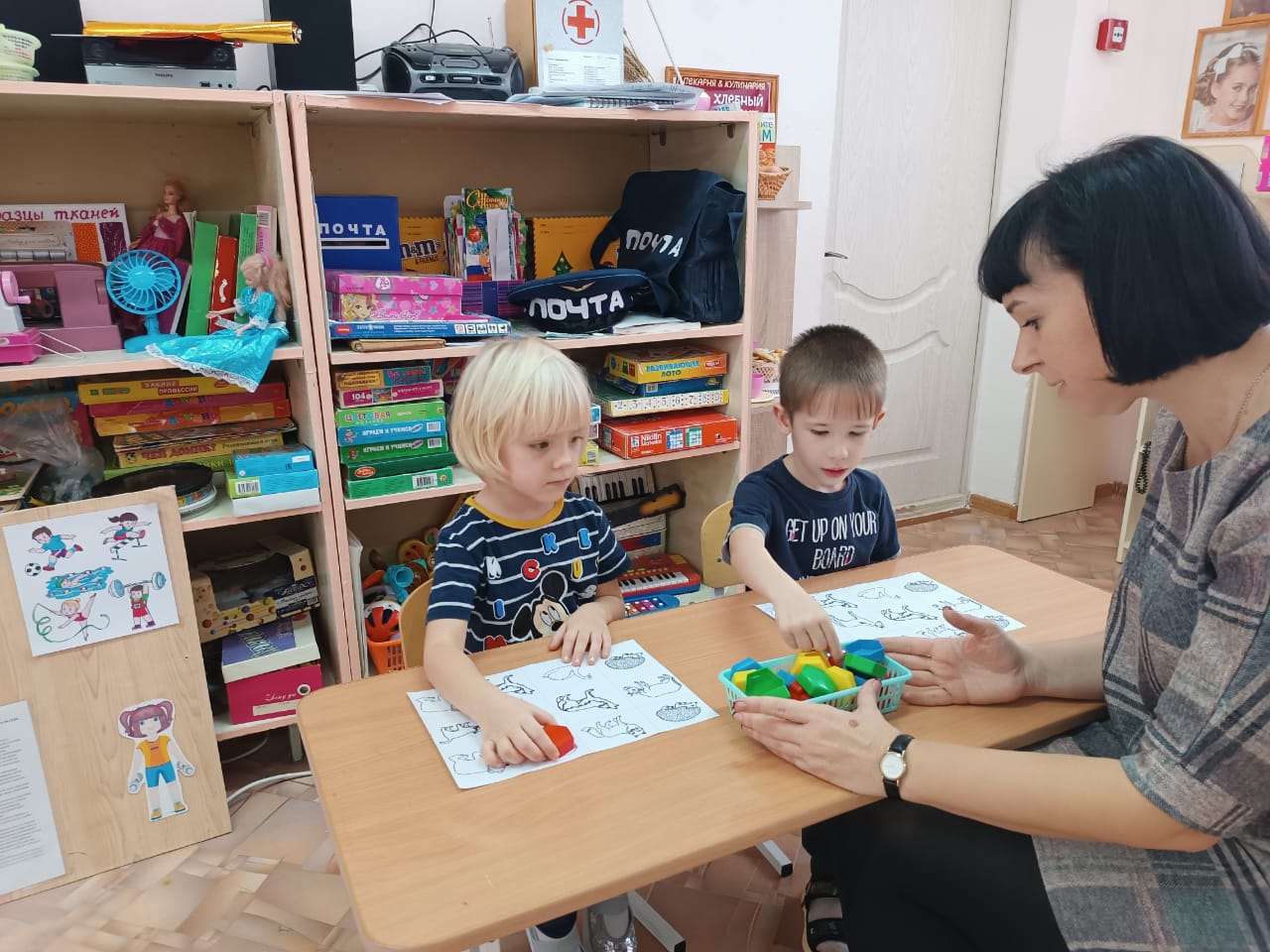 Корректурные таблицы – это своеобразная информационно-интеллектуальная игра, целью которой является систематизация и углубление знаний ребят в той или иной области, а также создание условий для возможности применения полученных знаний на практике.
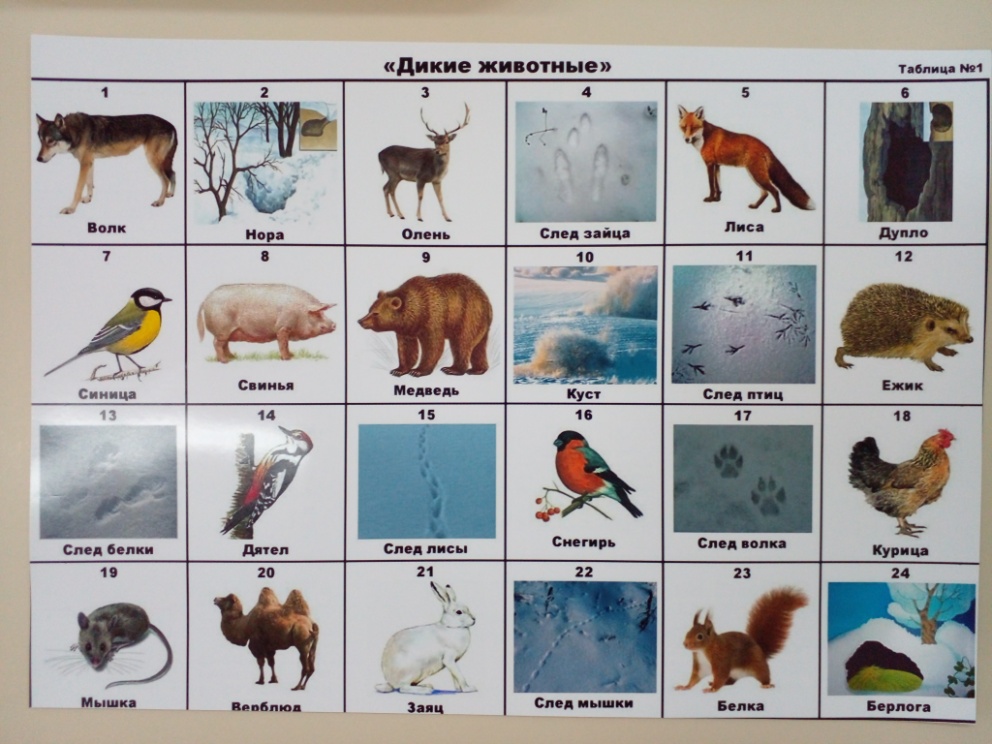 Мы должны так обучать детей, 
чтобы они об этом даже не догадывались.
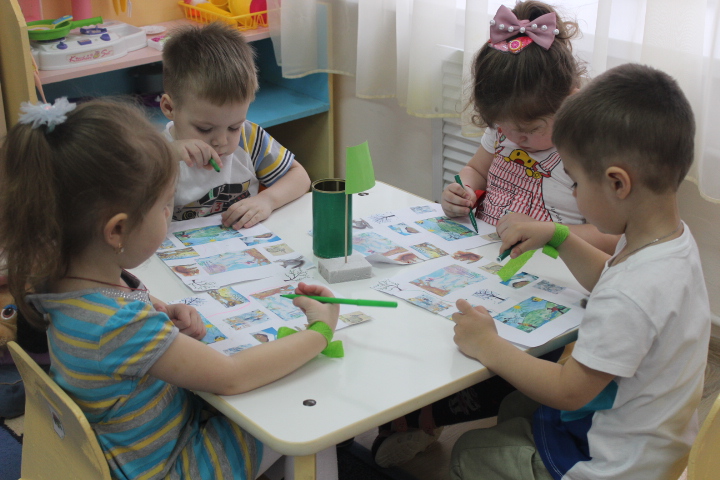 Корректурная таблица
самостоятельная деятельность
совместная деятельность
организованно – образовательная деятельность
глобальные компетенции
математическая грамотность
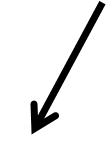 читательская грамотность
финансовая грамотность
естественнонаучная грамотность
компьютерная грамотность
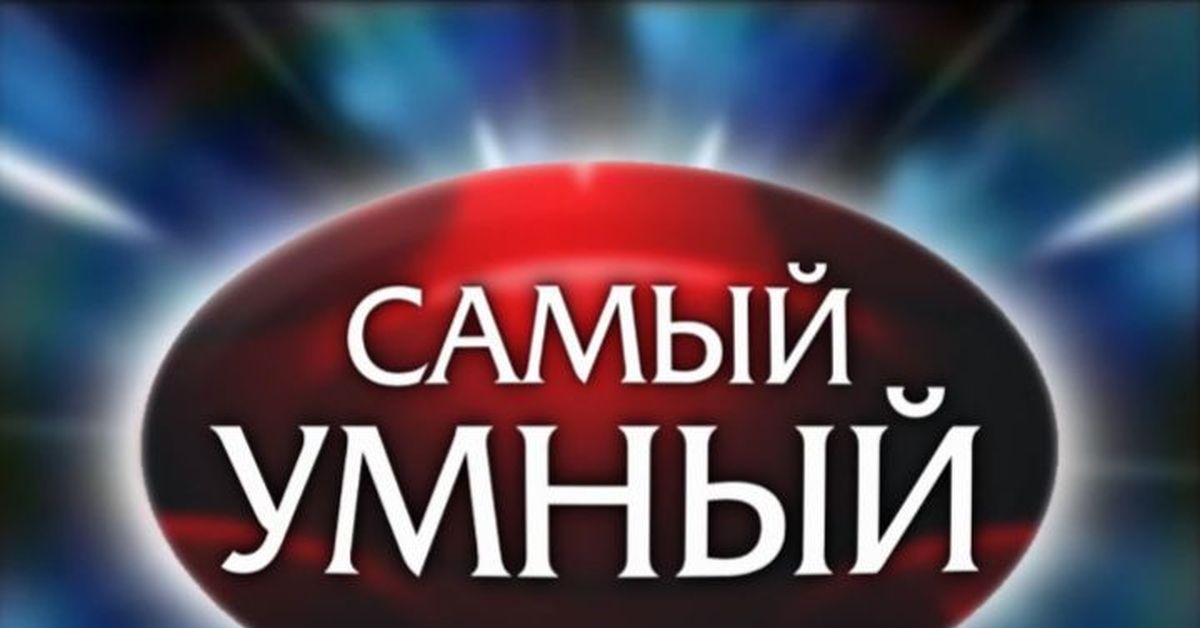 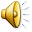 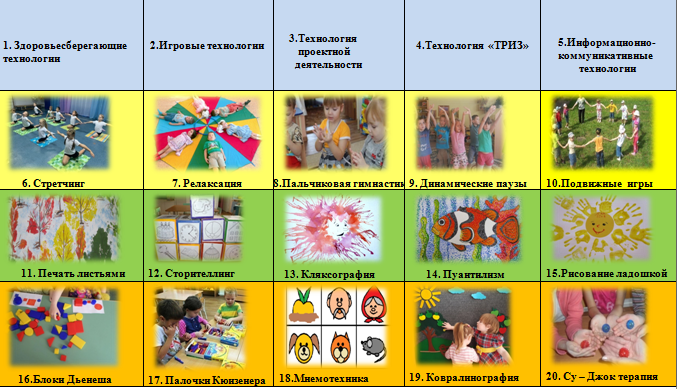 Адрес официального сайта МБДОУ ДС № 33 «Аленка» г.Светлоград: http://33dsalenka.ucoz.org/
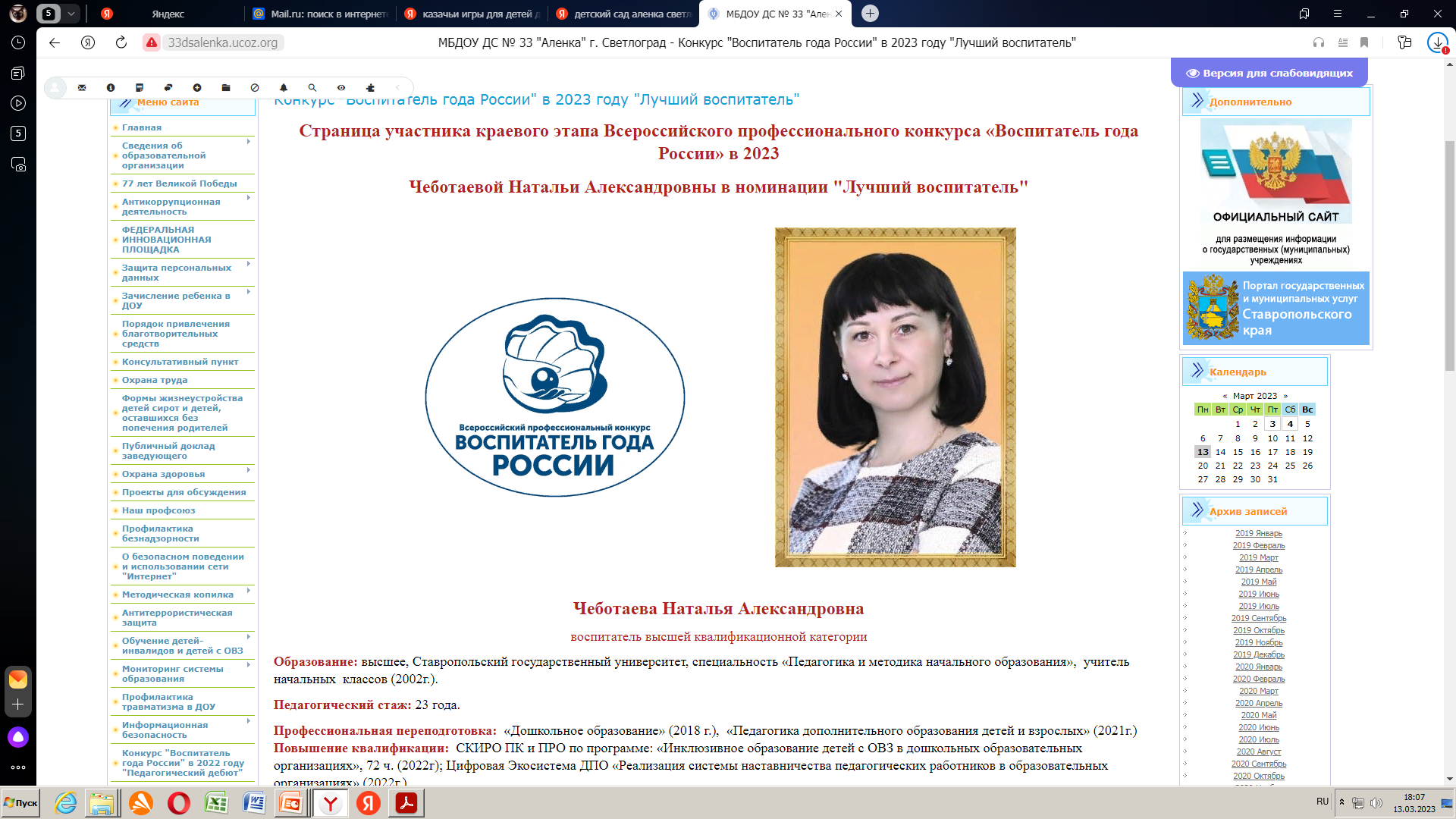 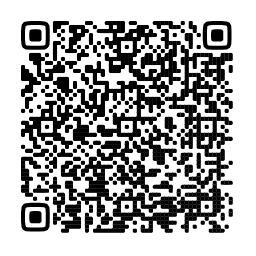 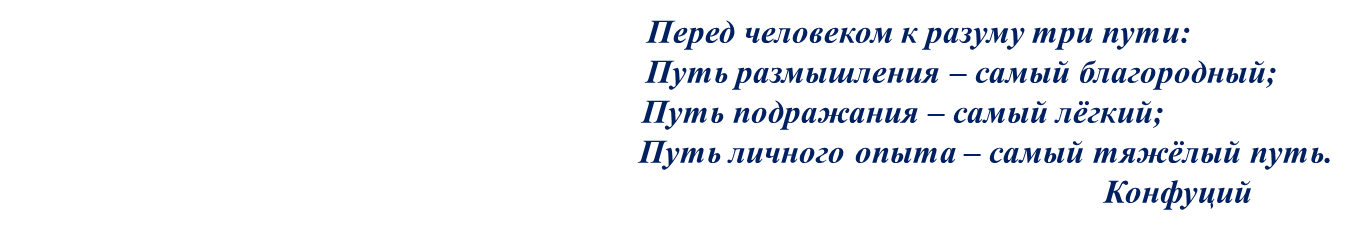 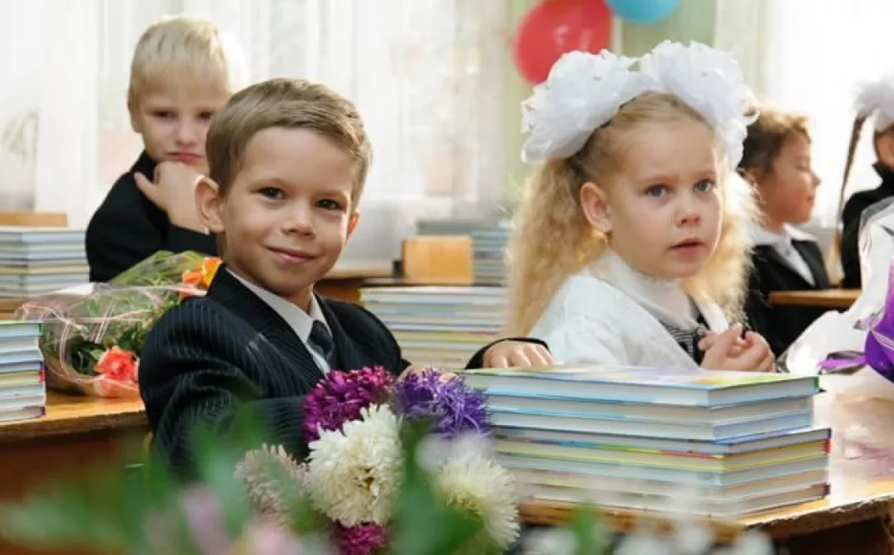 В целом, ребенок наделен высоким умственным потенциалом и возможностями, но реализуются ли они в дальнейшей жизни ребенка - будет зависеть от условий воспитания и обучения.